NOMENCLATURA  ANATOMICA
Consiste nella TERMINOLOGIA utilizzata non solo nelle descrizioni anatomiche, ma anche in altre discipline cliniche
PIANI DI RIFERIMENTO
PIANO SAGITTALE (o MEDIANO)

PIANO FRONTALE
 
PIANO TRASVERSO (od ORIZZONTALE)
“UOMO (?...donna…) ANATOMICO”:PIANI DI RIFERIMENTO
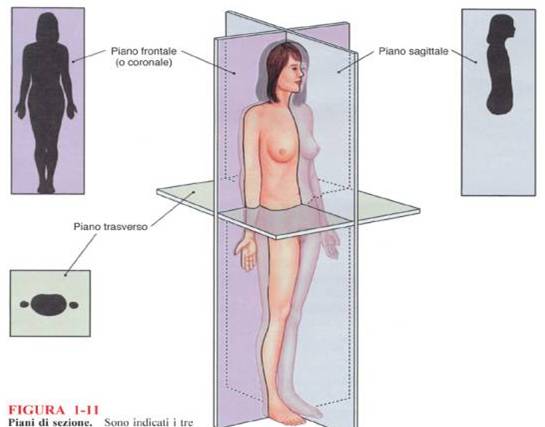 ATTRIBUTI RELATIVI ALLA POSIZIONE
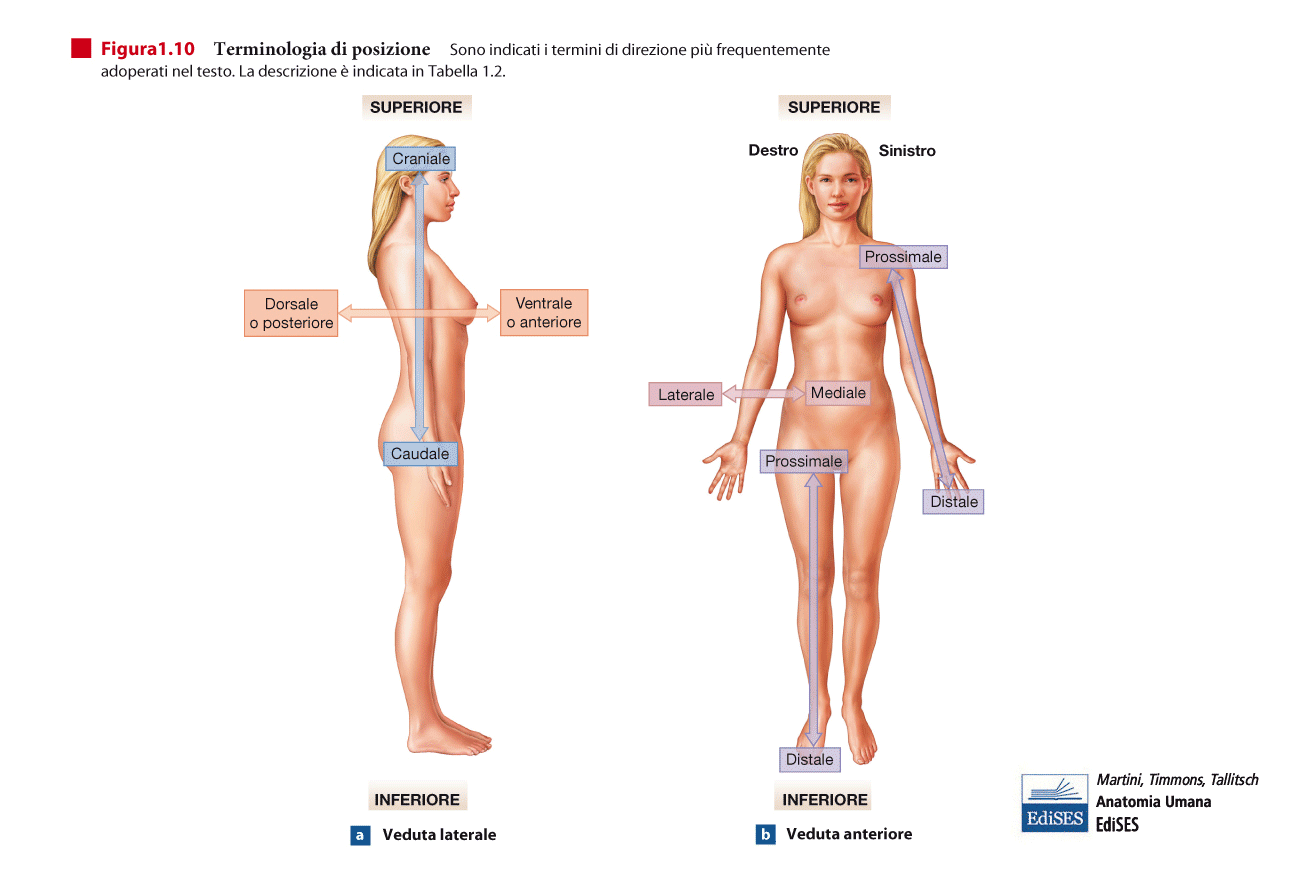 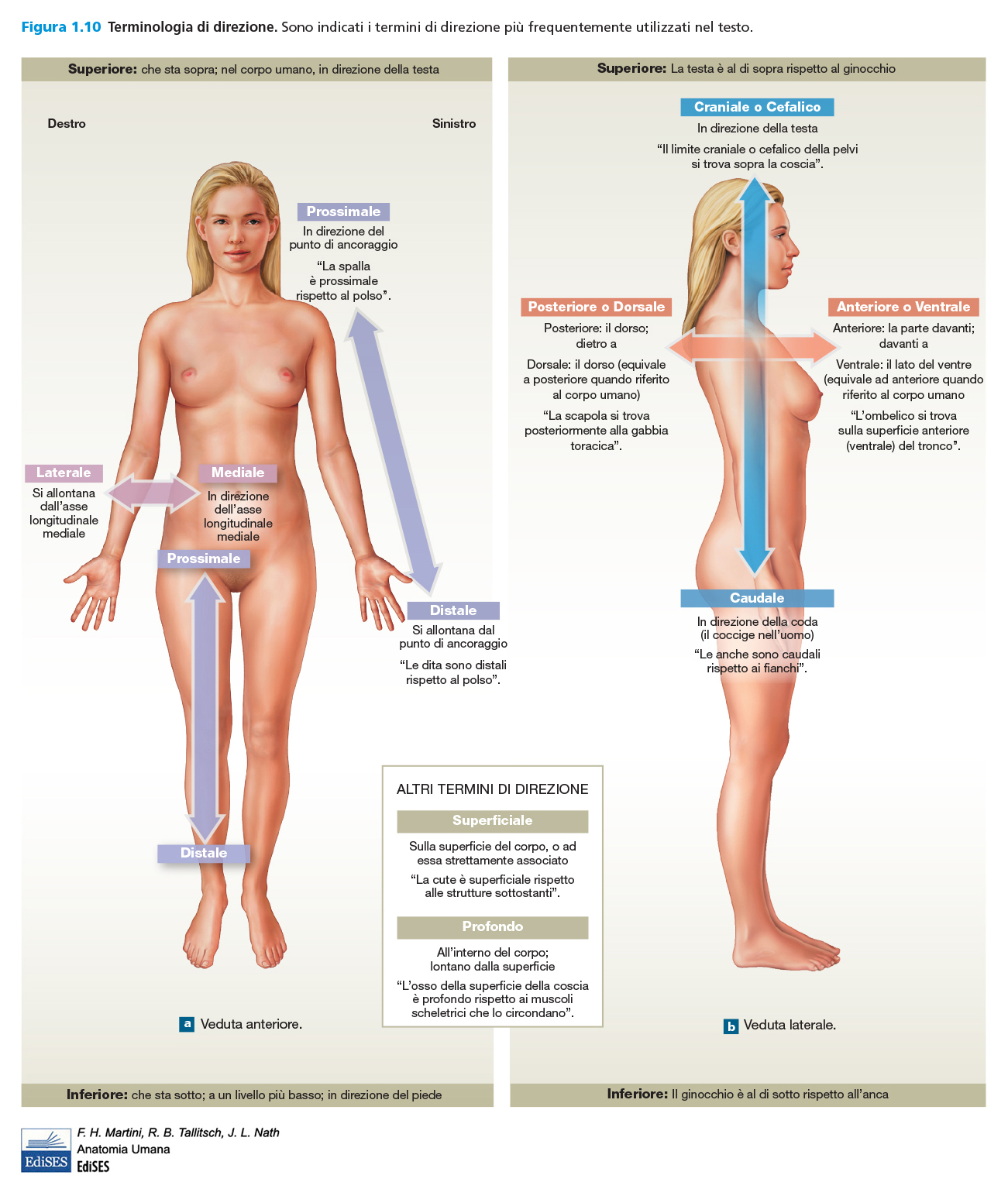 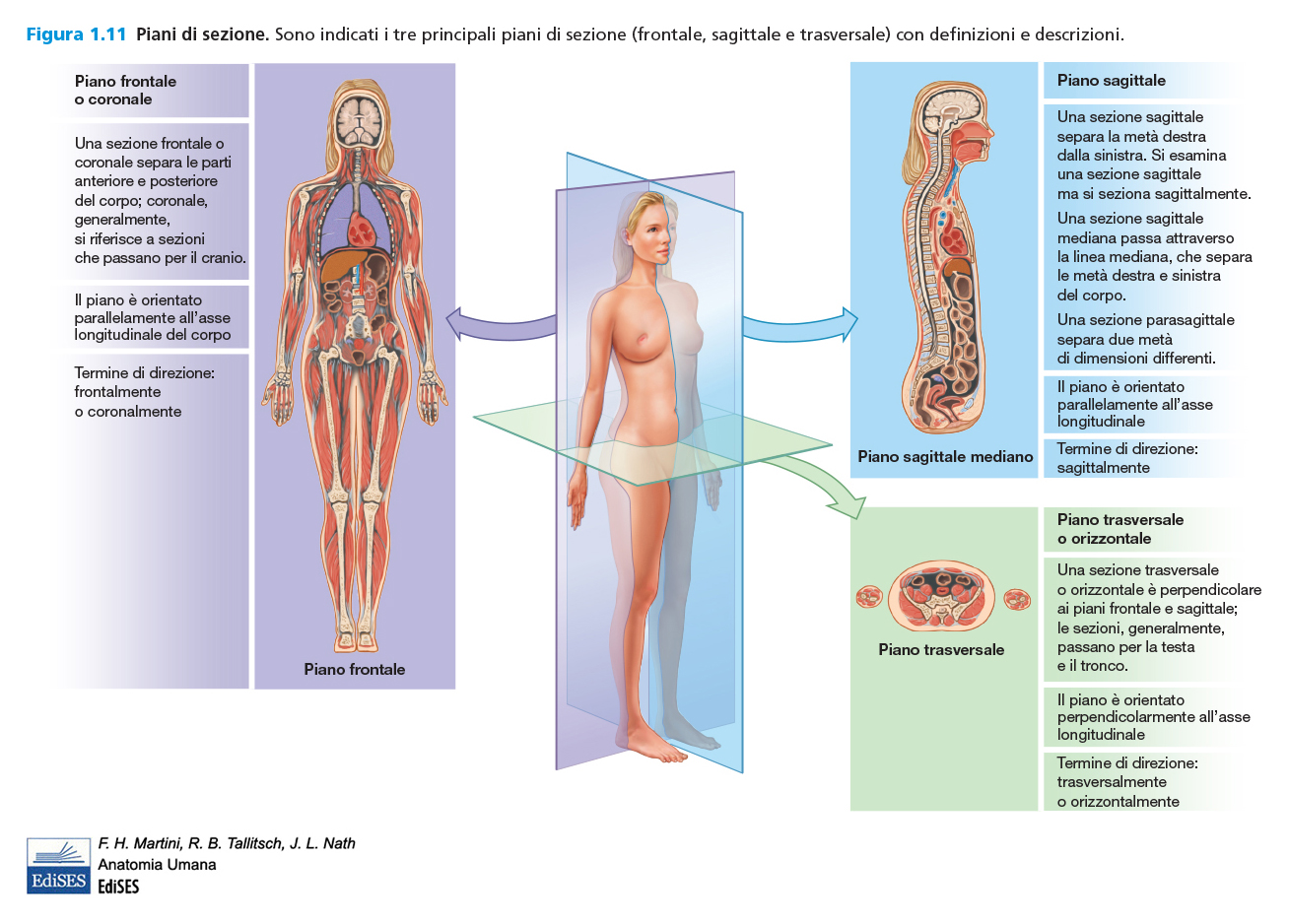 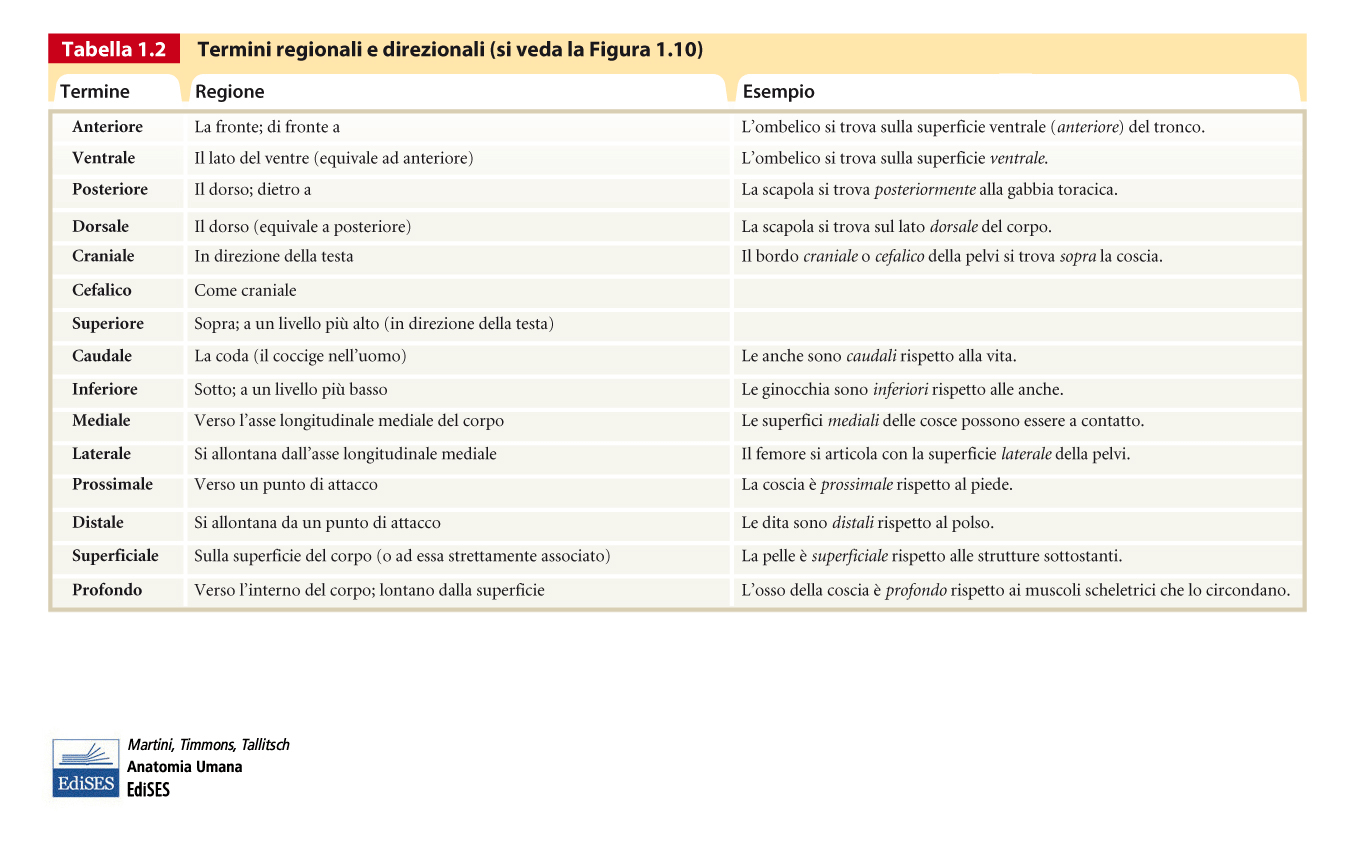 SUDDIVISIONE REGIONALE o TOPOGRAFICA
NEUROCRANIO
COLLO
TESTA: neurocranio, splacnocranio
TRONCO: collo, torace, addome, pelvi, perineo 
ARTO SUPERIORE: spalla, braccio, avambraccio, mano
ARTO INFERIORE: anca, coscia, gamba, piede
SPLANCNOCRANIO
ARTO 
SUPERIORE
TORACE
ADDOME
ARTO INFERIORE
PELVI
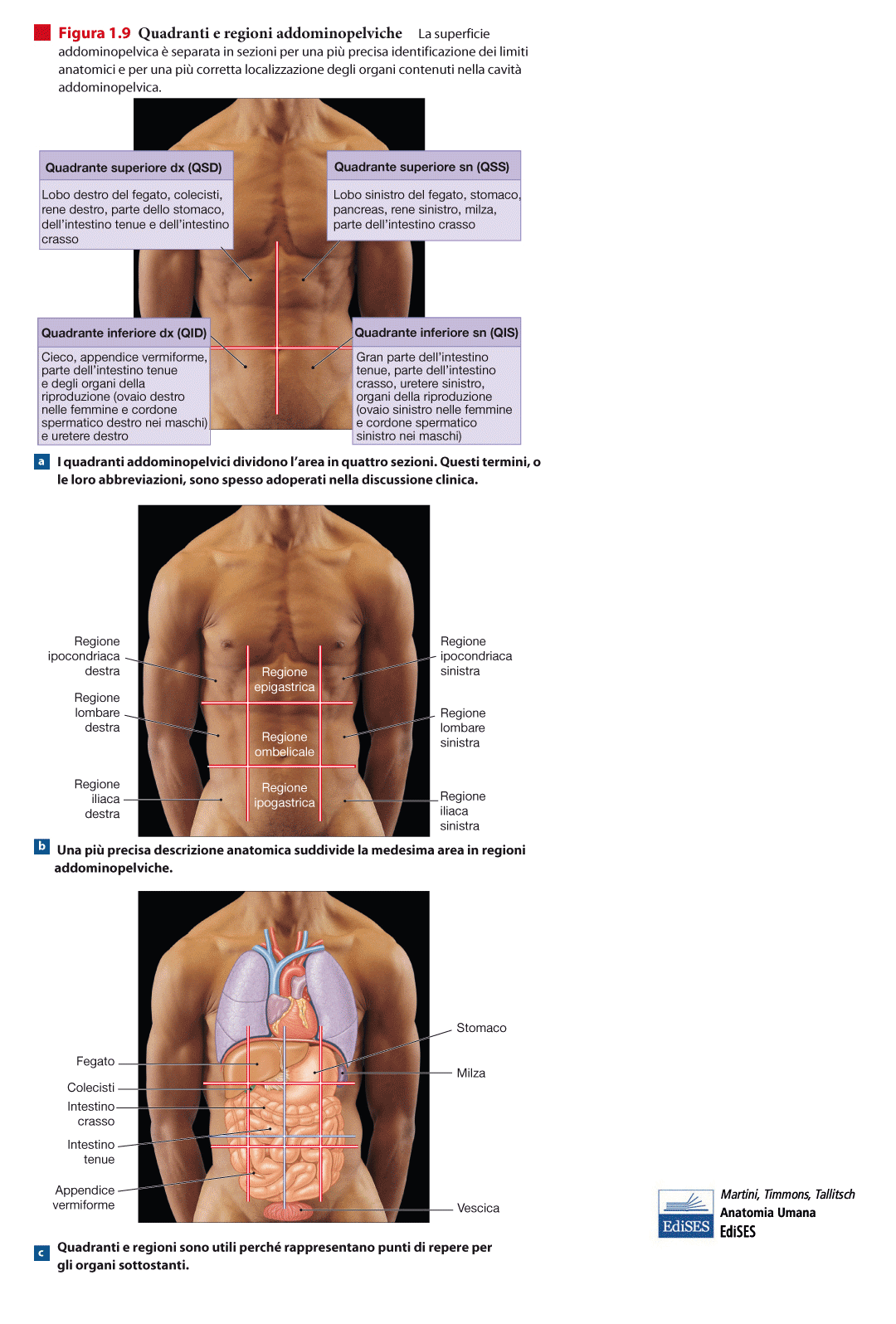 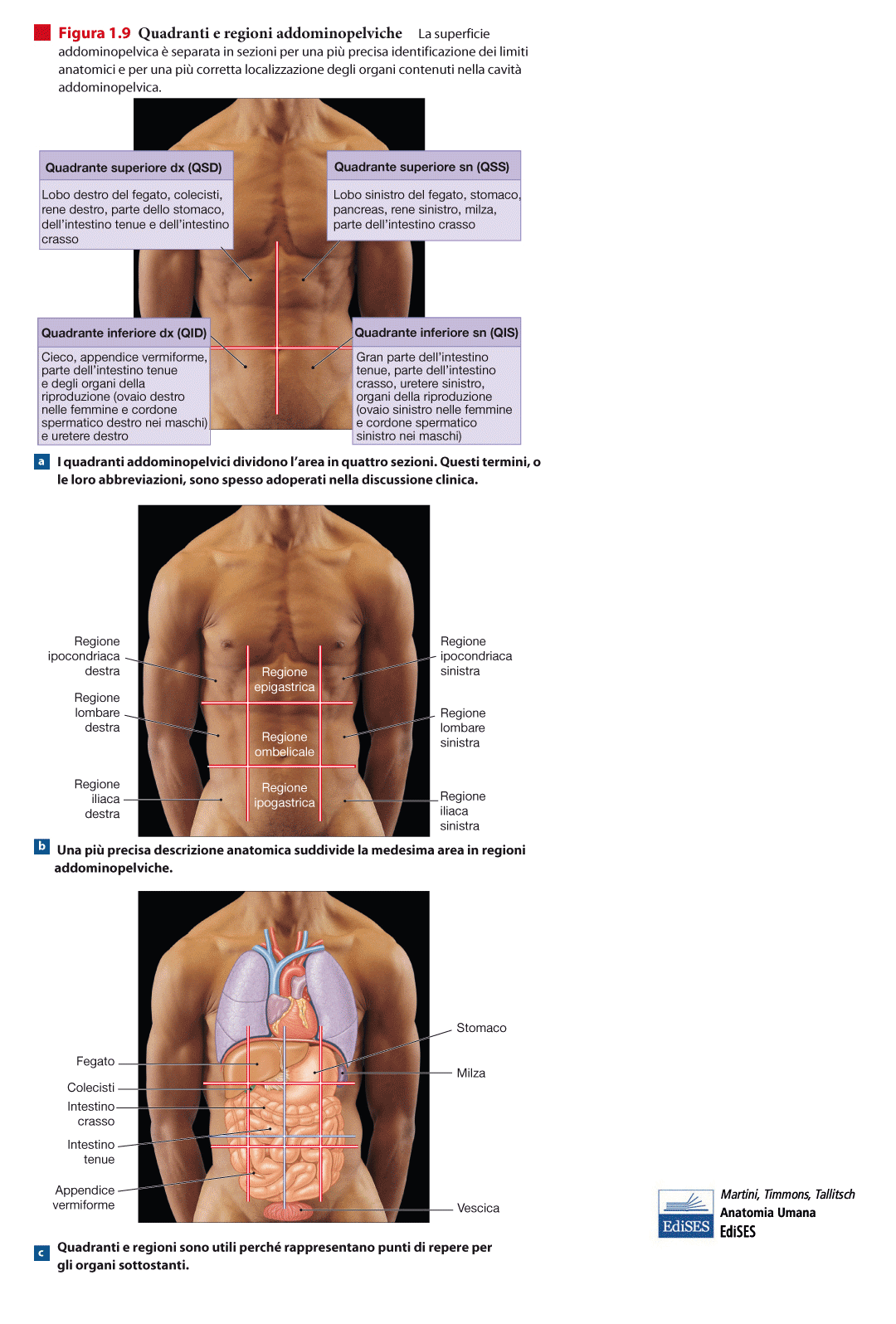 SUDDIVISIONE REGIONALE 
DELL’ ADDOME
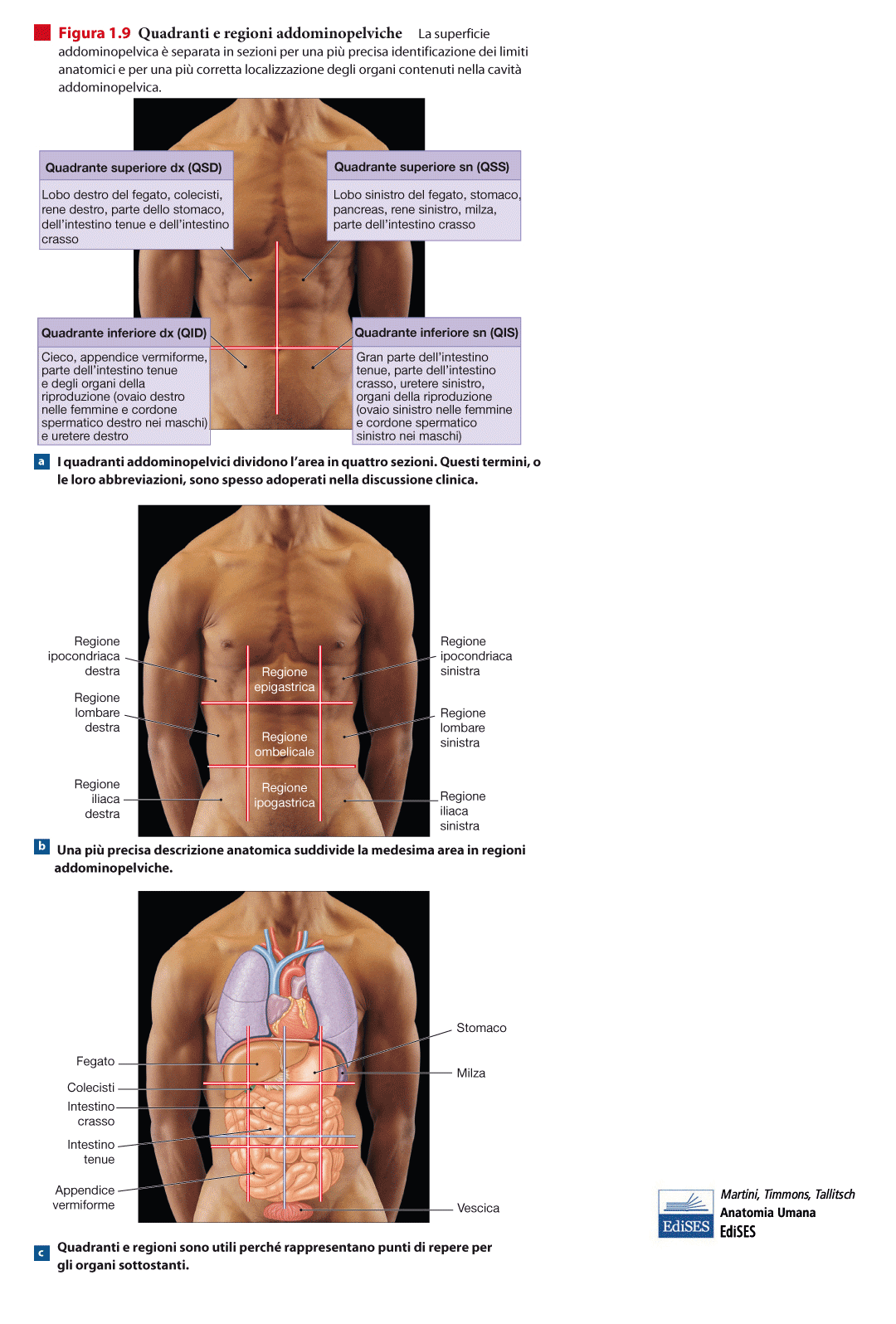 CAVITA’ CORPOREE: 
PROIEZIONE FRONTALE
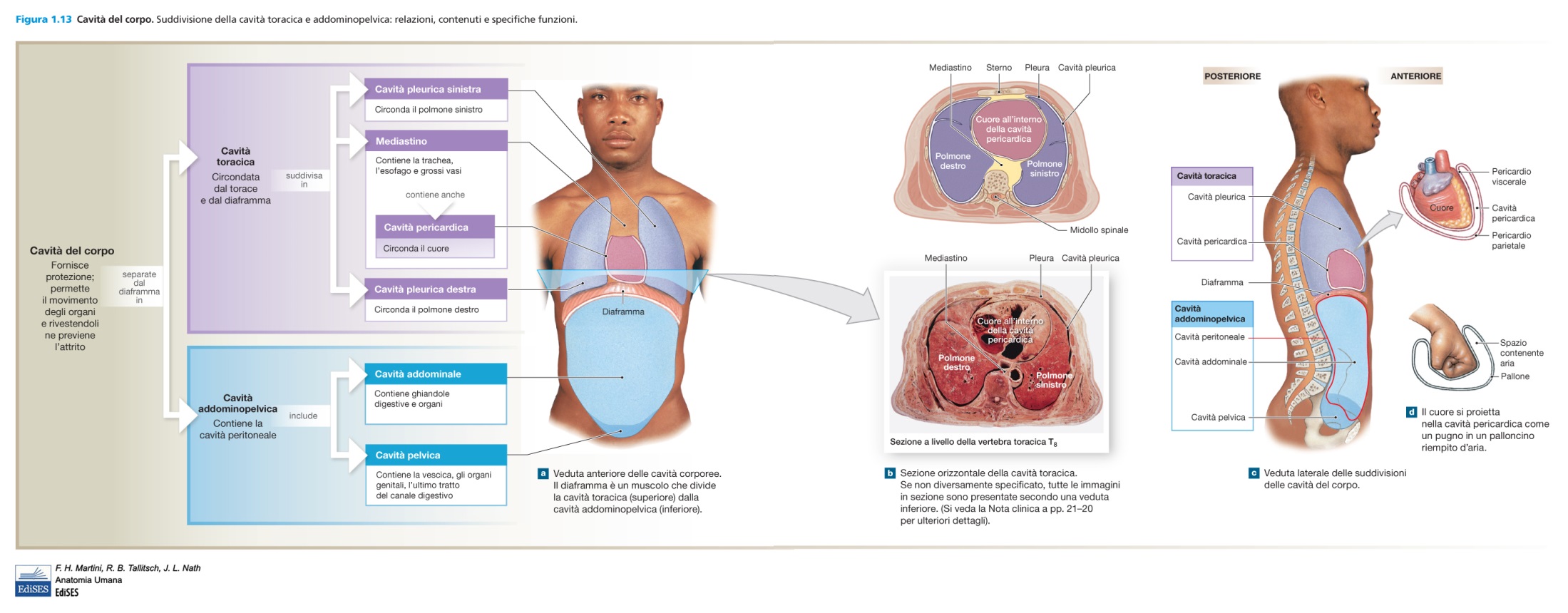 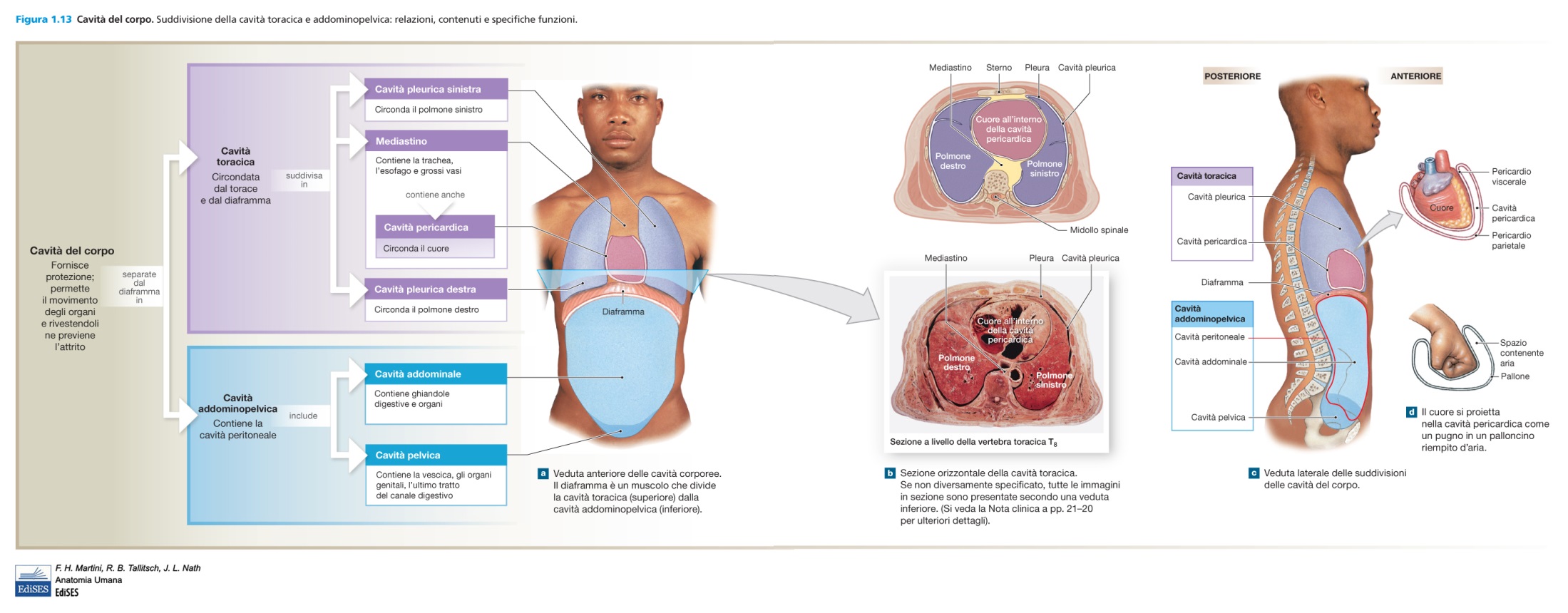 CAVITA’ CORPOREE: 
PROIEZIONE LATERALE
CLASSIFICAZIONE MORFOLOGICA DEGLI ORGANI
Si possono classificare gli organi del corpo umano, a seconda che vi si possa , o meno, osservare A OCCHIO NUDO (quindi MACROSCOPICAMENTE) nel loro ambito una CAVITA’, che viene definita LUME dell’ organo.

ORGANI CAVI: presentano il LUME delimitato dalle TONACHE

ORGANI PIENI: non presentano il lume. Sono costituiti da STROMA e PARENCHIMA
ORGANI CAVI: ORGANIZZAZIONE GENERALE
Nei Sistemi DIGERENTE, RESPIRATORIO, URINARIO, GENITALE FEMMINILE e MASCHILE, gli ORGANI CAVI presentano le seguenti TONACHE a partire dal LUME che esse delimitano:

TONACA MUCOSA
TONACA SOTTOMUCOSA
TONACA MUSCOLARE
TONACA AVVENTIZIA oppure TONACA SIEROSA
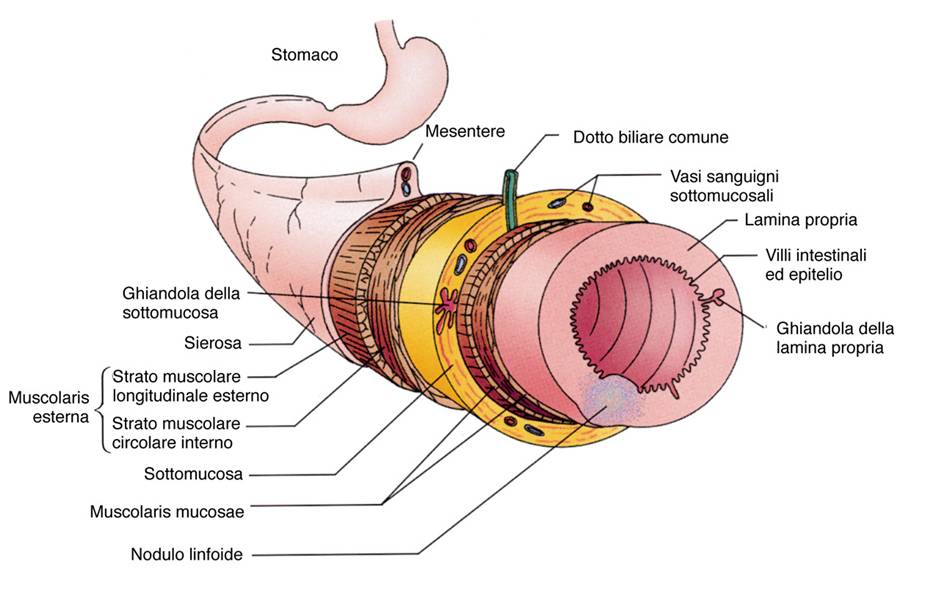 ORGANI CAVI: ORGANIZZAZIONE GENERALE
Nei Sistemi CIRCOLATORI SANGUIFERO e LINFATICO gli ORGANI CAVI presentano le seguenti TONACHE a partire dal LUME che esse delimitano:

TONACA INTIMA
TONACA MEDIA
TONACA AVVENTIZIA (soltanto nel CUORE c’è la TONACA SIEROSA)
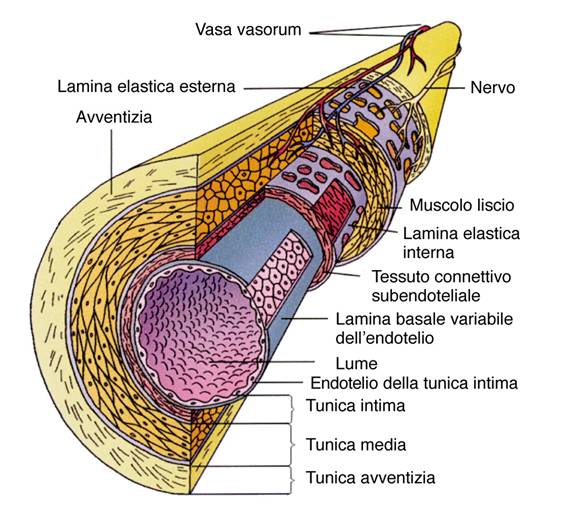 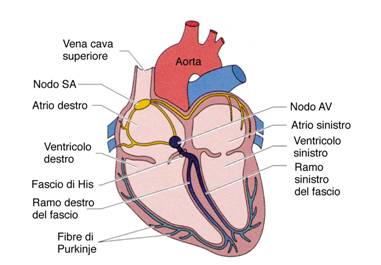 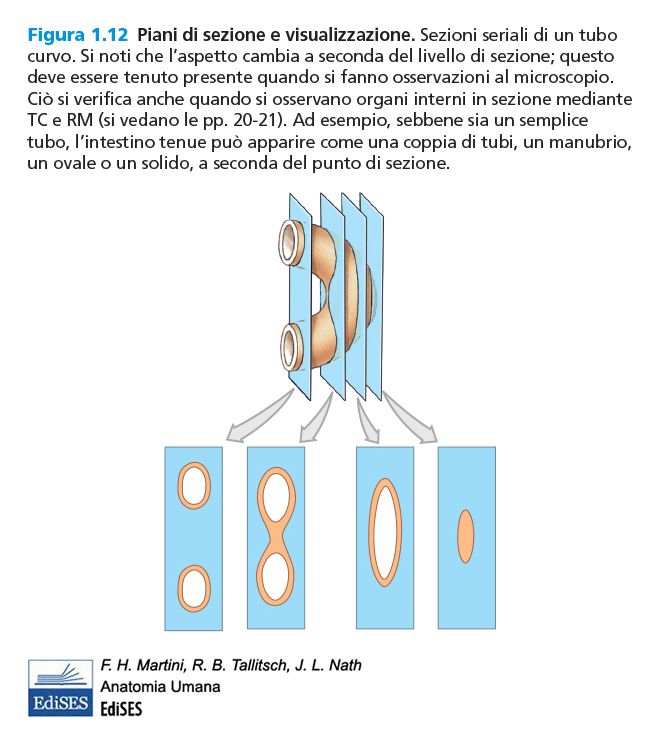 ORGANI PIENI: ORGANIZZAZIONE GENERALE
La loro struttura di riferimento comprende:

CAPSULA che li delimita dalle strutture circostanti;

STROMA che ne costituisce l’ impalcatura sulla quale si inserisce il

PARENCHIMA, costituito dagli elementi morfo-funzionali propri dell’ organo in questione